Unit 4
Letters of Application
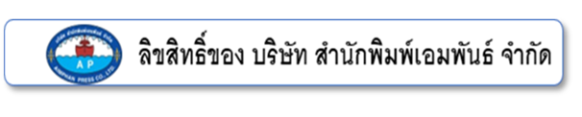 Group Discussion
What is the personal letter?
What is the business letter? 
What are the differences between the personal letter and business letter?
Give examples of the business letter?
Is a business letter formal or informal style?
What are the main elements of business letter?
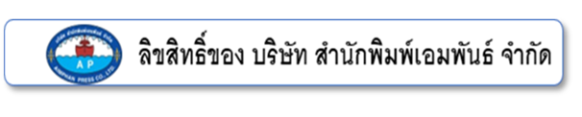 Personal letter and Business letter: Purpose
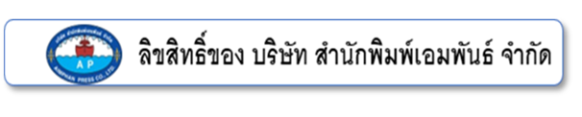 Personal letter and Business letter: Stationery
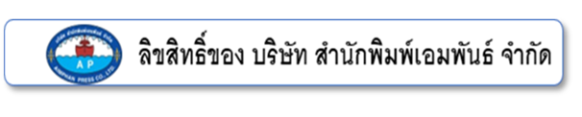 Personal letter and Business letter: Writing style
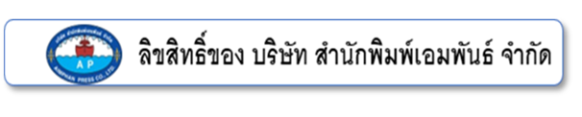 Types of Business letters
Sales Letters
Order Letters
Complaint Letters
จดหมายร้องเรียน(เกี่ยวกับสินค้าหรือบริการ)
จดหมายสั่งซื้อสินค้า
จดหมายเสนอขายสินค้า
Adjustment Letters
Inquiry Letters
Letters of Recommendation
จดหมายแนะนำตัว
จดหมายสอบถามข้อมูลสินค้า
จดหมายปรับความเข้าใจหรือจดหมายแก้ตัว
Acknowledgment Letters
Cover Letters
Letters of Resignation
จดหมายตอบรับ(ลูกค้า)
จดหมายลาออก
จดหมายนำ                                      ในที่นี้คือจดหมายนำเพื่อประกอบการสมัครงาน
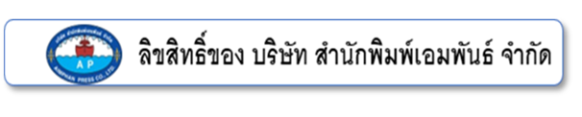 Reference: https://work.chron.com/10-types-business-letters-9438.html
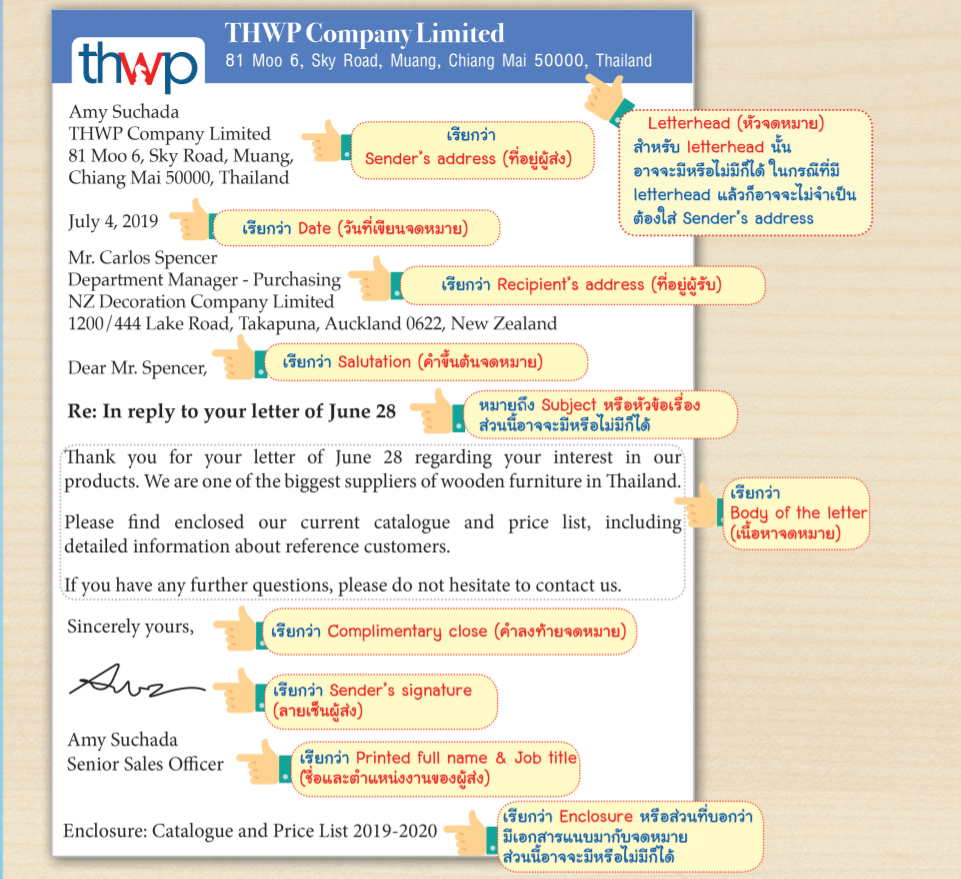 Elements of Business letter
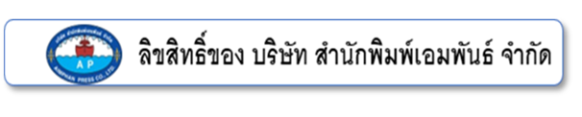 Writing styles: A Business letter
American style
British style
Indented style
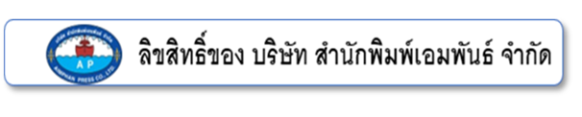 A Business letter: American style
American style /Blocked style: 
Block format features all elements of the letter aligned to the left margin of the page. It has a neat and simple appearance. Paragraphs are separated by a double line space.
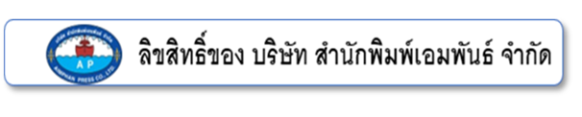 A Business letter: American style
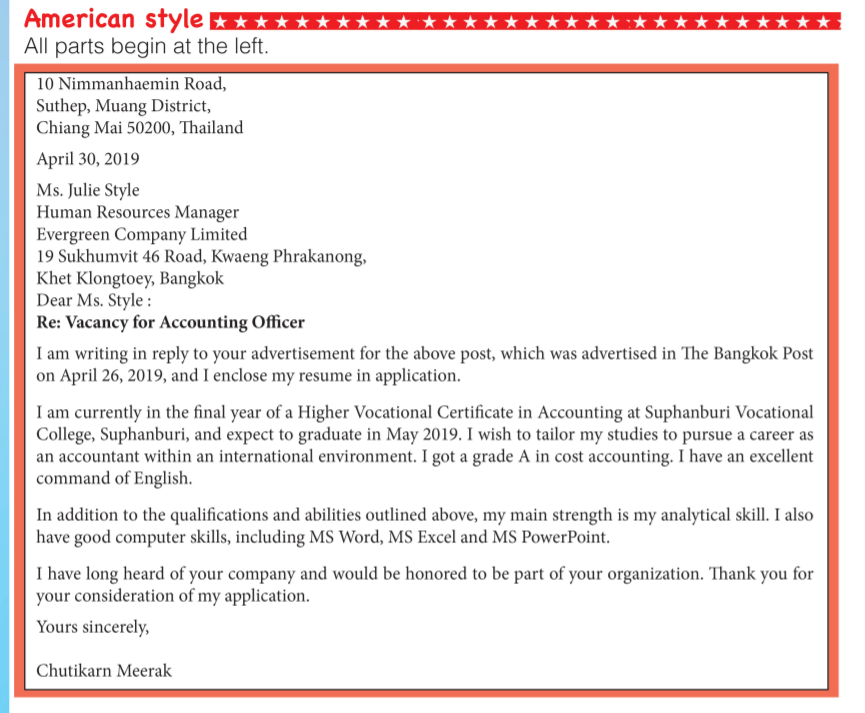 ข้อความทุกส่วนจะชิดกั้นหน้าซ้าย แต่ละองค์ประกอบของจดหมายมีการแบ่งพื้นที่เท่าๆ กัน
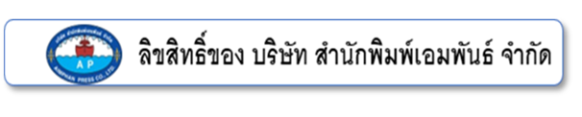 A Business letter: British style
British style /Modified block style:
All parts begin at the left, except for the sender’s address and date.
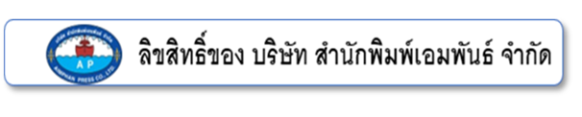 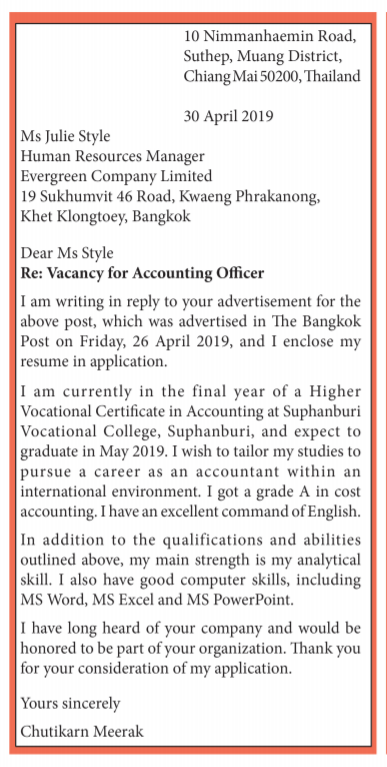 แบบ British style มีการวางที่อยู่ของผู้ส่ง และวันที่ ไว้ตรงกึ่งกลางหน้ากระดาษ นอกนั้นส่วนอื่นชิดกั้นหน้าซ้ายมือ
A Business letter:
British style
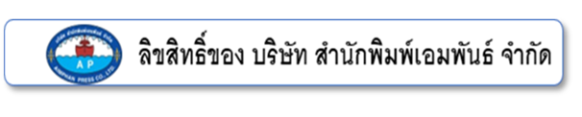 A Business letter: Indented style
Indented style: The parts which begin at the right margin are the sender’s address, date, complimentary close, signature, printedname and job title. Sometimes, each paragraph isalso indented.
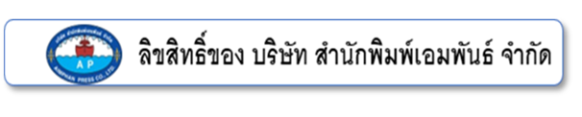 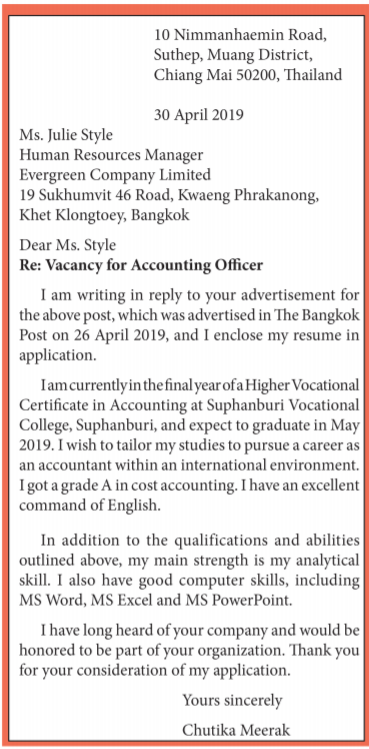 ย่อหน้า
ย่อหน้าเมื่อขึ้นParagraph ใหม่
ย่อหน้า
A Business letter:
Indented style
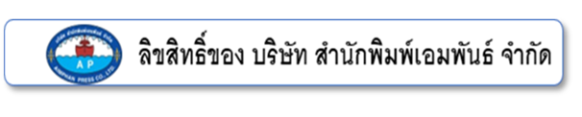 A Business letter: Date
Date  (การเขียนวันที่) แบ่งออกเป็น  2 แบบได้แก่
1
2
American style ------ Month Date, Year
January 1, 2019
British style ------ Date Month Year
1 January 2019 / 1st January 2019
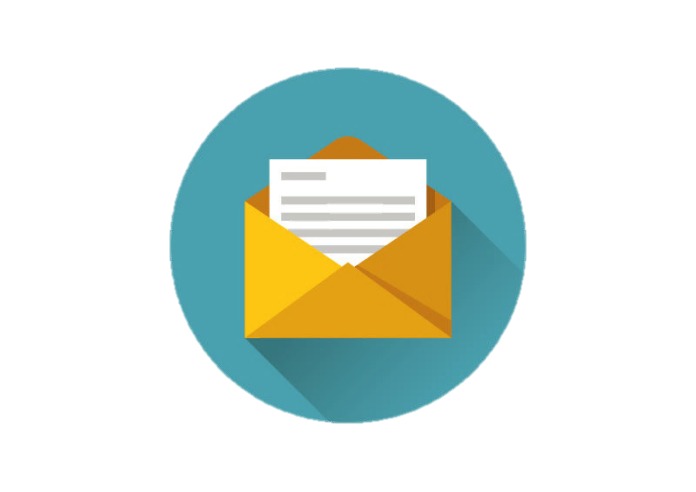 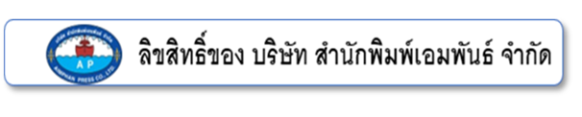 A Business letter: Salutation
Salutation (คำขึ้นต้น) แบบทางการ แบ่งออกเป็น 2 แบบได้แก่
การขึ้นต้นโดยไม่ระบุชื่อ เช่น  Dear Sir, Dear Madam, Dear Sir or Madam, To whom it may concern, Dear Gentleman ถือเป็นคำขึ้นต้นที่เป็นทางการ เมื่อต้องการเขียนถึงองค์กร  หรือหน่วยงานที่ไม่เฉพาะเจาะจงผู้รับเป็นผู้ใด
การขึ้นต้นโดระบุชื่อ หรือชื่อสกุล เช่น Dear Mr (Name), Dear Ms (Name), Dear Mrs (Last name), Dear (Full name) ถือเป็นคำขึ้นต้นที่เป็นทางการ  แต่ทั้งผู้รับและผู้ส่งมีการรู้จักกันมาก่อนหน้านี้ ดังนั้นจึงสามารถ ระบุชื่อผู้รับได้อย่างเฉพาะเจาะจง แต่สิ่งที่สำคัญคือ การใช้  initial name ที่ถูกต้องในการนำหน้าชื่อผู้รับ
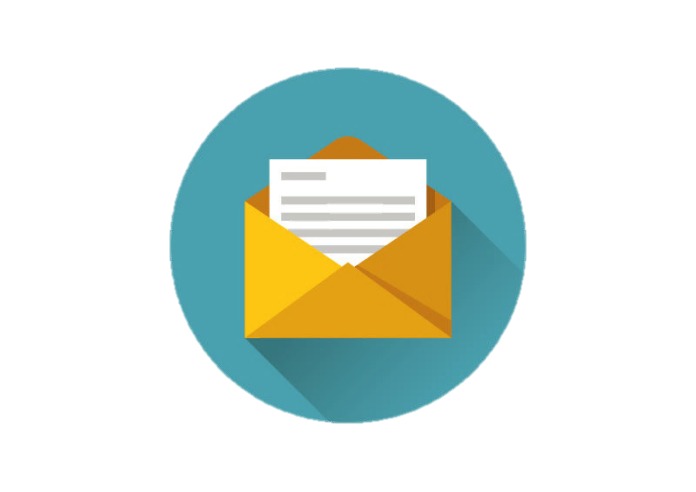 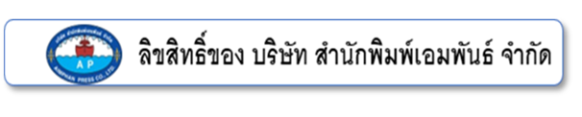 A Business letter: Complimentary close(1)
Yours sincerely หรือ Sincerely yours
ใช้ลงท้าย คำขึ้นต้น Dear initial name+ Name หรือ Last name เช่น Dear Mr. Thomas, 
Dear Mr. White หรือ Dear Thomas White
2
1
Yours faithfully หรือ Faithfully yours
ใช้ลงท้าย คำขึ้นต้น Dear Sir, Dear Sirs หรือ Dear Sir or Madam มีการใช้น้อยมากในประเทศอเมริกา
Complimentary close คำลงท้ายแบบเป็นทางการ แบ่งเป็น 2 แบบ ได้แก่
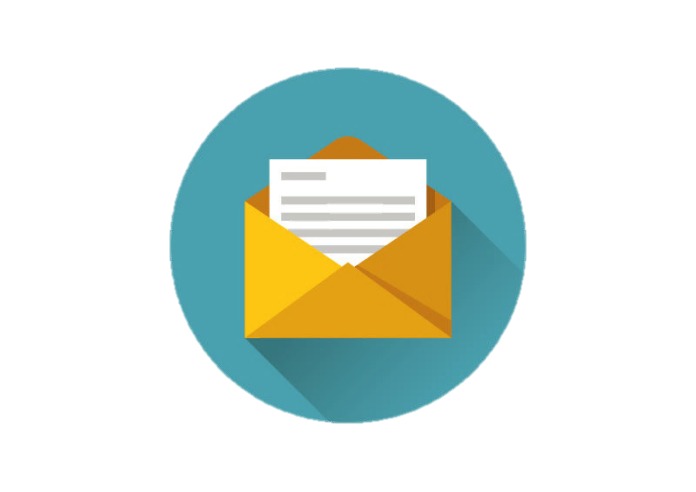 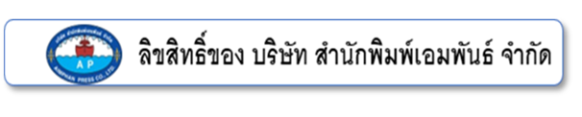 A Business letter: Complimentary close(2)
American English
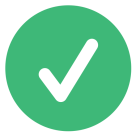 Yours truly
Truly yours
Very truly yours
Sincerely yours
Sincerely
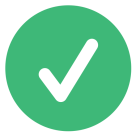 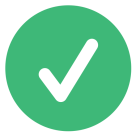 ใช้ลงท้ายคำขึ้นต้นได้ทุกแบบ
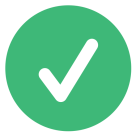 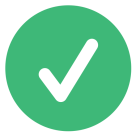 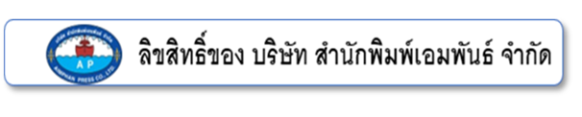 A Business letter: Complimentary close(3)
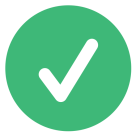 Best wishes
Kindest regards
Kind regards
Regards
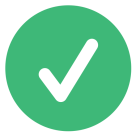 ใช้ลงท้ายจดหมายธุรกิจที่ต้องการลดความเป็นทางการ
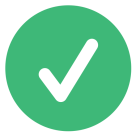 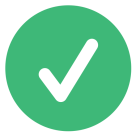 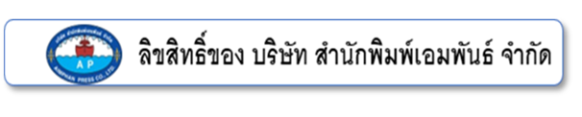 A Business letter: Punctuation(1)
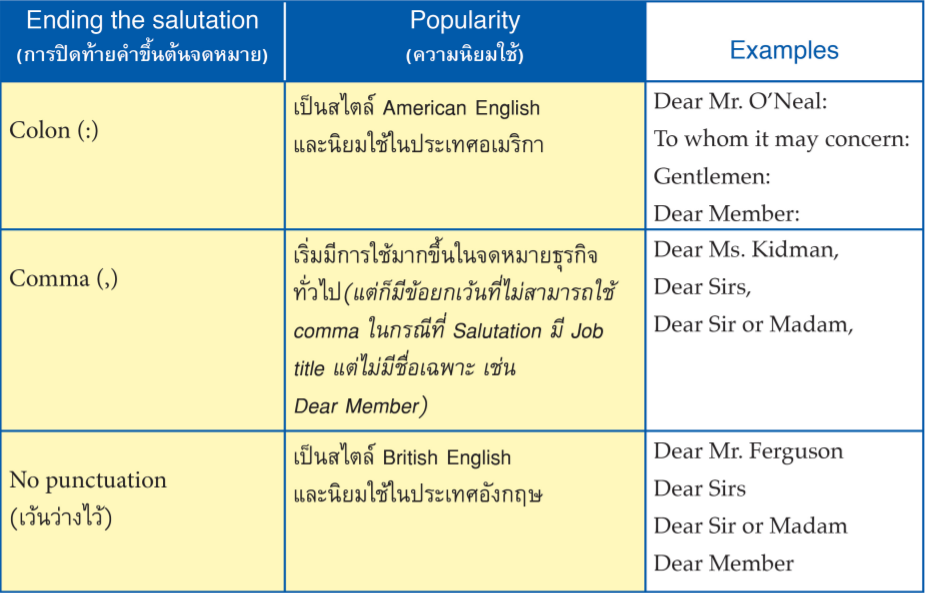 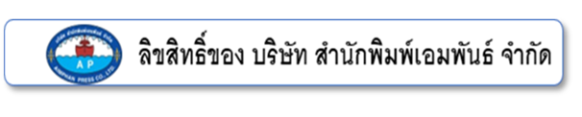 A Business letter: Punctuation(2)
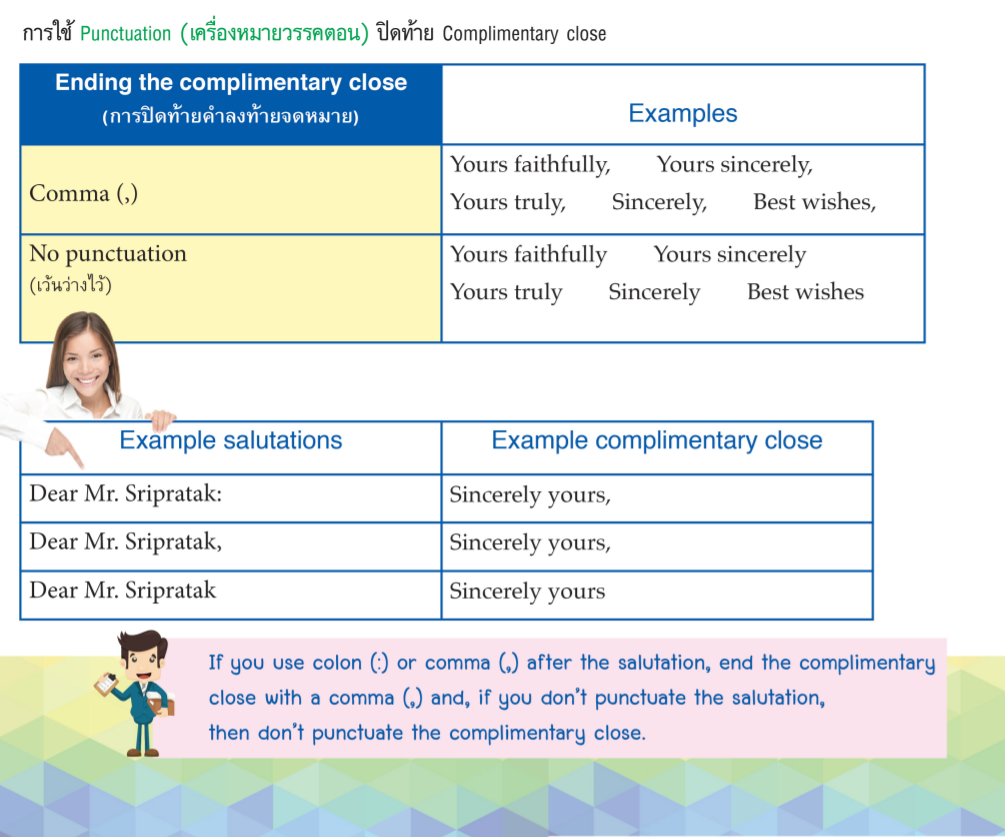 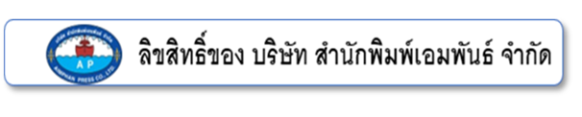 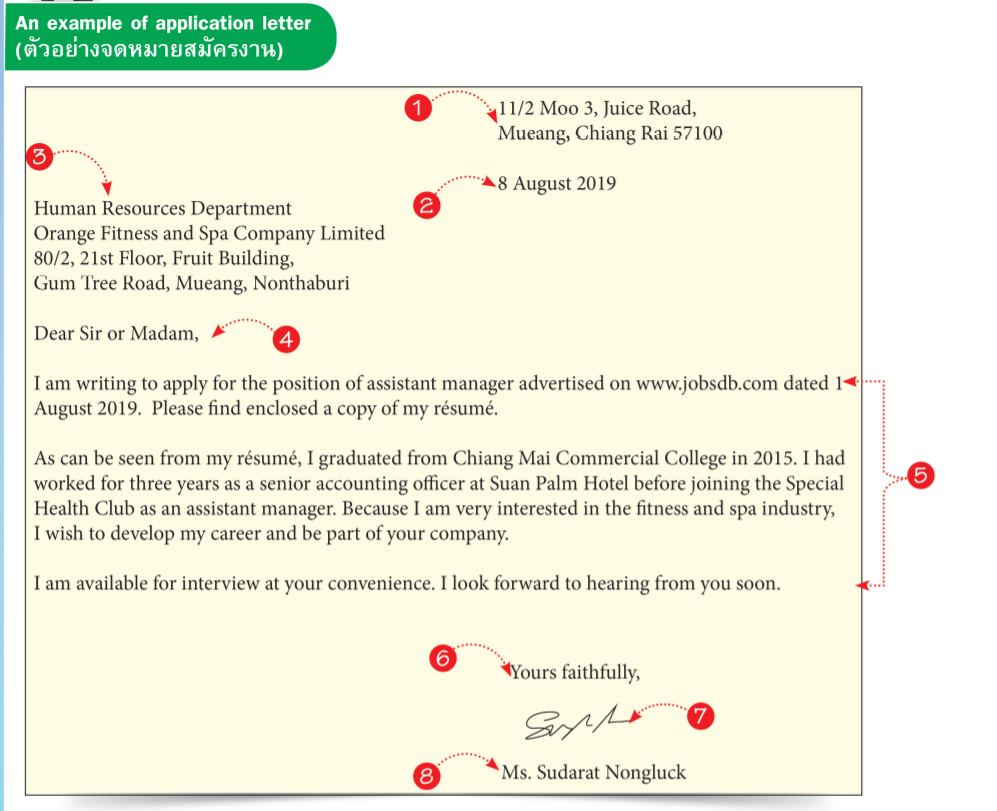 Applicant’s address
Company address
Date
Salutation
Body of the letter
Complimentary close
Signature
Full printed name
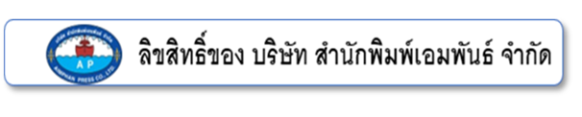 Elements of an application letter(1)
Sender’s address (Applicant’s address)ที่อยู่ของผู้สมัคร
1
2
3
4
Dateวันที่พิมพ์เอกสาร
Recipient’s address (Inside address)ที่อยู่ของบริษัท
Salutationคำขึ้นต้นจดหมาย
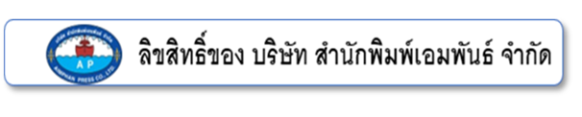 Elements of an application letter(2)
Body of the letter เนื้อหาจดหมาย
แบ่งออกเป็น 3 ส่วน ดังนี้
Complimentary close คำลงท้ายควรสัมพันธ์กับคำขึ้นต้นจดหมาย
5
6
7
8
- Introductionบอกตำแหน่งที่ต้องการสมัคร และแหล่งสืบค้นตำแหน่งงานที่เปิดรับ- Bodyบอกประวัติการศึกษา ประสบการณ์ทำงาน และทักษะหรือความสามารถพิเศษที่สอดคล้องกับตำแหน่งงานที่สมัคร- Conclusionแสดงความประสงค์ให้บริษัทเรียกสัมภาษณ์งาน
Signature  ในจดหมายภาษาอังกฤษต้องลงนามลายเซ็นที่เป็นภาษาอังกฤษ
Full printed name การพิมพ์ชื่อ-สกุล
ควรมีคำนำหน้าชื่อด้วย
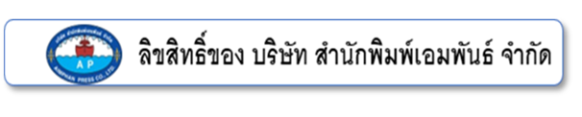